The Project Charter
Project Charter:  Inputs
Inputs that are typical for the Develop Project Charter process are:
Statement of work (SOW)
Business case
Agreements
Enterprise environmental factors (EEF)
Organizational process assets (OPA)
2
Statement of Work (SOW)
An SOW is a narrative description of products, services, or results to be delivered by a project
The SOW should reference the Business Need and state how, at a high-level, the project will respond to and satisfy that need
This kind of SOW is sometimes called a Work Definition Document

Note that if the project is to be performed by an outside organization, the SOW must be more detailed as it will form the basis for a contract for the work to be done.  We'll cover this more formal SOW in detail in the later course PM525 where we discuss contracts and procurement.
3
Statement of Work (SOW)
An SOW references:
Business need (the fundamental reason for the project work)
Product scope description (documents the characteristics of the product, service, or results that the project will create)
Strategic plan (all projects should be aligned with their organization’s strategic plan)
4
Business Case
A business case documents an analysisof the business need and the proposed work to decide from a business standpoint whetherthe  project is worth the required investment
Such analysis, often called a cost/benefits analysis, is usually conducted before the project begins by a business analyst and/or a steering group
The business case is created as result of one or more of the following:
Market demand
Organizational need
Customer request
Available technology
Ecological impacts
5
Agreements
Agreements can take the form of:
Contracts
Service level agreements (SLAs)
Memorandums of understanding (MOUs)
Letters of intent, etc. 

Contracts are typically used when the project is performed for an external customer
6
Project Charter:  Output
The single output of the Develop Charter process is, of course, the project charter itself
The project charter is the document that:
Formally authorizes the existence of the project and 
Provides the project manger with the authority to apply organizational resources to project activities
PMP Exam Note: The PMBOK emphasizes these two major purposes of a Charter.
7
The Project Charter
A project charter typically contains:
Project purpose
Measurable project objectives and related success criteria
High-level requirements
Known assumptions and constraints
High-level risks
Summary (high-level) milestone schedule
Summary (high-level) budget
Stakeholder list
Project approval requirements (what comprises a successful project and who will sign off on a successful conclusion)
Assigned project manager
Project sponsor (who has authorized and will pay for the project)
8
Four Essentials of Any Project Initiation
BusinessNeed
1
4
Agreed Upon By All
Relevant Stakeholders
our response to
ProjectPurpose
2
reflecting
Project
Objectives
3
9
Business Need …
What is the business problem to be addressed?
Do the primary stakeholders agree on its statement?
Why is the problem important?
Can we define its scope?
Can we agree on its scope?
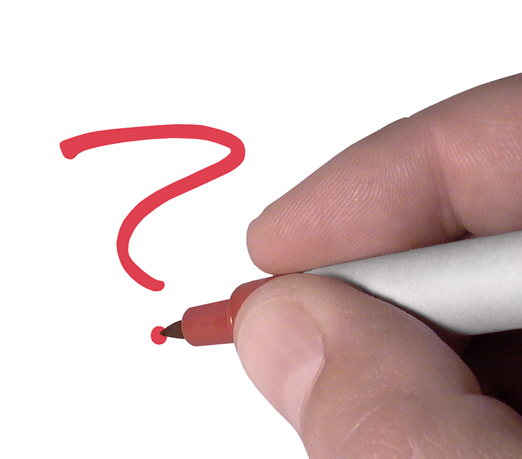 10
Project Purpose Includes …
What are we going to do?
Who are we doing it for? (Customers)
Who else will be impacted? (Stakeholders)
How will we go about it at a very high level?
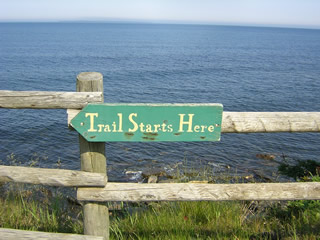 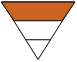 11
Exercise #1
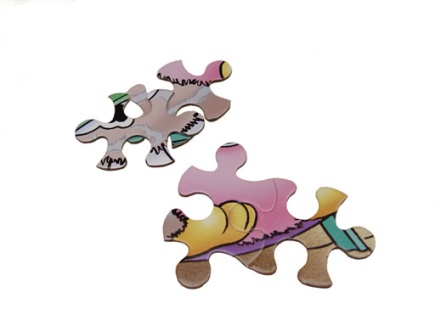 You work for a website design firm and a potential client has contacted your company with the following possible project.  The client, named Diane, is the co-owner and overall manager of a local book store (with coffee shop).  Diane is feeling the need to offer an “online” presence in the face of the intense competition the store is getting from Barnes and Noble, Amazon, Books-a-Million, etc.  Her initial thoughts are to build a website to attract new customers and keep the loyalty of her current customers. You’ve been asked to investigate (as the likely project manager) a project for creating a system that will win this client’s business. Diane and her management team have suggested the following features, but they are open to explore others:
Customers will be able to buy books in the store’s  inventory online – for delivery via post or for store pickup.
Customers will be able to order books not in inventory.
Customers will be able to access the shop’s schedule of book signings, readings, and other promotional offers.
The site should push email to “registered” customers offering them incentives to visit the store (coupons, private readings, coffee shop specials, etc.).  
Customers can sign up online for two different levels of loyal customer memberships (depending on the amount of purchases they made during the previous year – the site should be able to look up their buying records).
Cont’d 
12
Exercise #1 (cont’d)
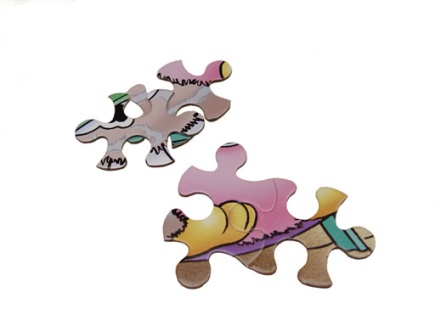 I will take the roll(s) of Diane and her team. Each of your teams will begin the development of the elements of a project charter in a group consultation with me (the customer).

Particularly, the task at hand in this exercise is to:
Identify, and write a description of, the business need.
Write a project purpose statement.
Should a purpose statement be measurable?  Explain your response.
Once each development team has presented, work as a group to arrive at a consensus business need and project purpose statement.
13
Project Objectives Provide …
Specificity for the project purpose, which by itself is very high-level
Goals whose attainment will guarantee that the project purpose has been achieved
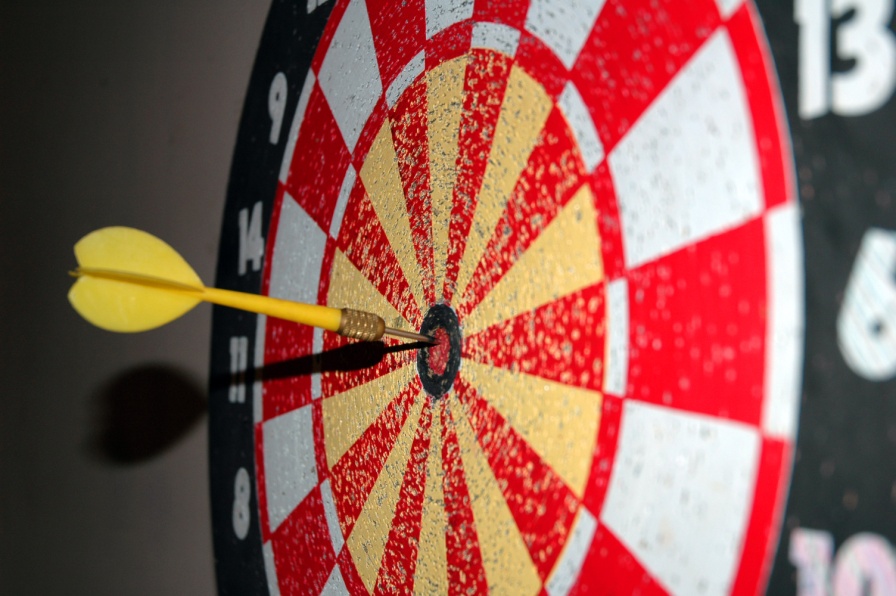 Purpose Achieved!
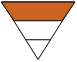 14
Objectives Should be SMART
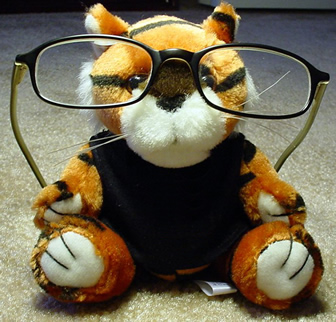 Specific
Measurable
Attainable
Realistic
Time-Limited
From James P. Lewis, 
Fundamentals of Project Management
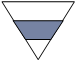 15
Achieving SMART Objectives . . .
When assessing whether an objective is SMART, here are some questions to ask:
Specific: 
Is the objective precise and well-defined? 
Will its meaning be clear to anyone who reads it?
Measureable: 
How will we know when the objective has been achieved?  
What evidence will be needed to confirm this? How will you judge this evidence?
Attainable: 
Can this be done at all?  If so, is it within our capabilities?  
Are sufficient resources available to achieve it?   
Realistic:  
Is it possible for the individuals who will work on the objective to accomplish it?  
How sensible is it in the current economic and technological environment?  
Does it fit into our overall strategy?
Time-Limited:  
Can we do it within the given timeframe? 
Should it be done now, or should we wait?
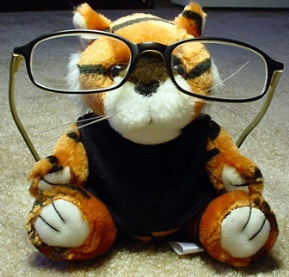 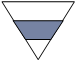 16
Goals, Objectives and Requirements
A project comes into existence to do something: to have the end result - effect some change. This is nearly always expressed in the language of the sponsor's business.  For example, the result of a web development project might be to increase sales or to implement customer self-service. We call these Project Goals, and meeting these goals is the primary focus of the project sponsor.  Project goals capture the intended fulfillment of a stated business need.
The project exists to produce accomplishments that do fulfill the stated goals. These accomplishments, which should be measurable, we typically call Project Objectives. These are the things that the project directly produces: an eCommerce site; a web-enabled self-service application, etc. Accomplishing the project objectives should ensure that the project fulfills the stated goals.
So what are Requirements? Requirements are the necessary specific outcomes that are required to realize the objectives - and that the project therefore must deliver. 
To put it another way, requirements are the detailed view of the project objectives. Because requirements are the things that the project must deliver, they are the absolute definition of whether the project has achieved its objectives (and thus fulfilled its goals).
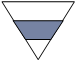 17
Adapted from Introducing Project Requirements, by Martin Burns, www.evolt.org.
17
Exercise #2
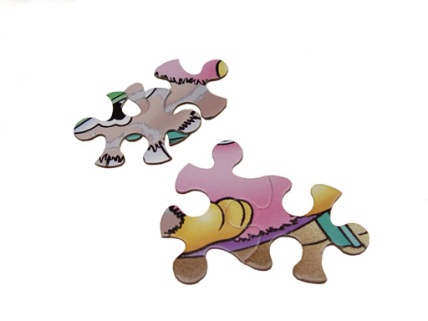 This activity continues with the requested bookstore website project. Each team should use the consensus business need and project purpose statements the group agreed to in Exercise #1 as the starting point for this activity.

Particularly, the task at hand in this activity is to:
Develop a set of high-level project objectives.  Normally you would get customer agreement on these.
Once each team has presented, work as a group to arrive at a consensus set of prioritized project objectives. (use a scale from 1 to 3, with 1 = highest priority)
Evaluate this consensus set of objectives to make sure that all objectives are SMART.
Evaluate the level of detail carefully – remember that these objectives would be expanded later into system requirements, so the objectives can still be at a reasonably high-level.
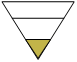 18